BU BOURGET
﻿

BELLO Walden. La fabrique de la famine : les paysans face à la mondialisation
Paris : Carnets nord, 2012. 
Localisation : Etage 1, 338.1 BEL 

BOESCH Quentin. Climatologie : à la découverte des climats passés, présents et futurs de notre planète.
Paris : De Boeck supérieur, 2022. 
Localisation : Etage 1, 551.6 BOE

BONNEUIL Christophe et al. Nous avons mangé la Terre : l’évènement anthropocène.
Paris : éditions du Seuil, 2022. 
Localisation : Etage 1, 363.73 BON

BOULIER Joël, SIMON Laurent, LABORDE Xemartin. Atlas des forêts dans le monde.
Paris : Autrement, 2022. (Atlas monde)
Localisation : Etage 1, 577.3 BOU

BREON François-Marie, LUNEAU Gilles. Atlas du climat : face aux défis du réchauffement.
Paris : Autrement, 2021. (Atlas monde)
Localisation : Etage 1, 551.6 BRE

BRIEN Gilles. Ce qu’on ne vous dit pas sur le changement climatique.
Montréal : Editions de l’homme, 2017. 
Localisation : Etage 1, 551.6 BRI

CASSOU Christophe, MASSON-DELMOTTE Valérie. Parlons climat en 30 questions.
Paris : La documentation française, 2022. (Doc’en poche. Entrez dans l’actu)
Localisation : Etage 1, 363.7 CAS
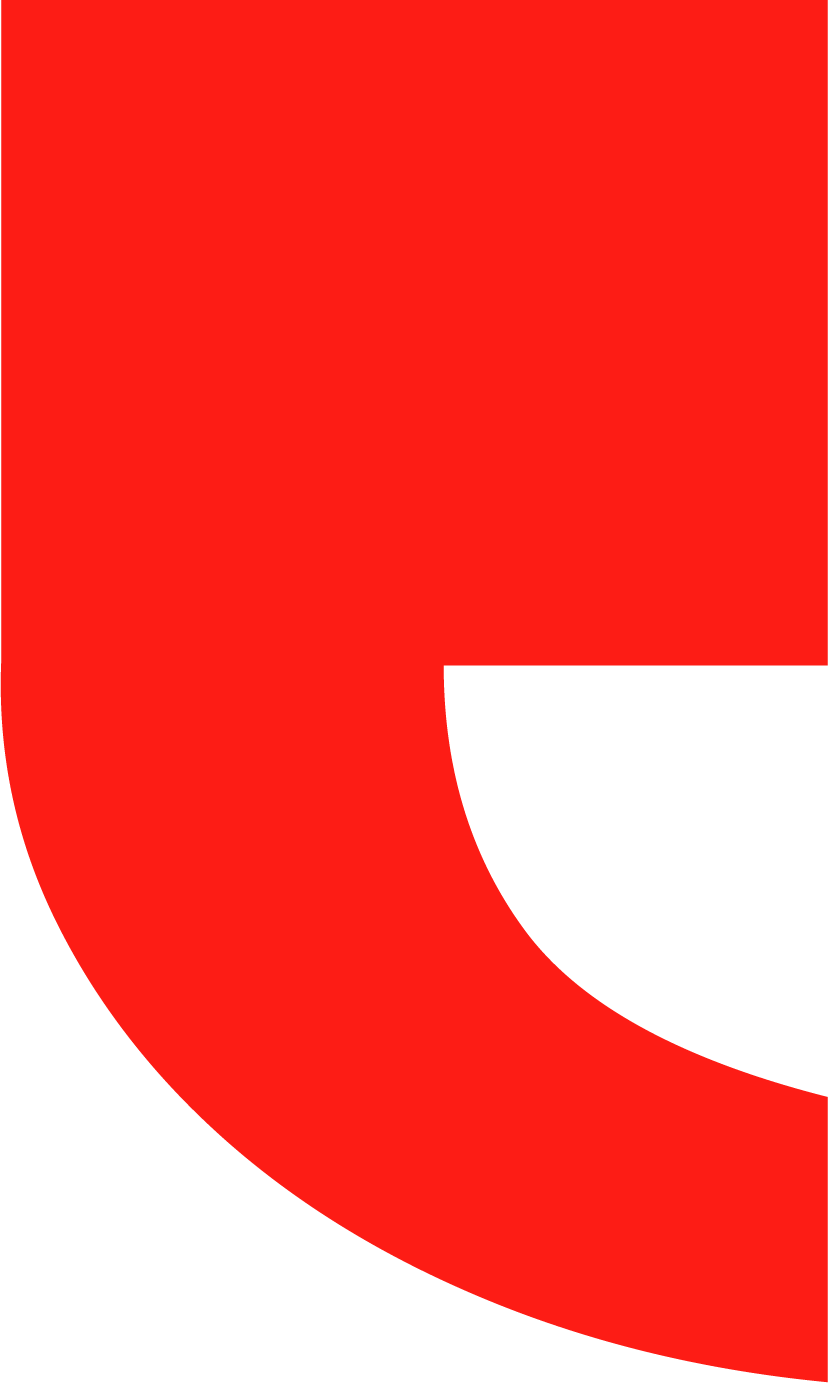 CLIMAT EN DANGER
Constat – Causes - Généralités
﻿Bibliographie
BU BOURGET
﻿

DURAND Bernard. Energie et environnement : les risques et les enjeux d’une crise annoncée.
Les Ulis : EDP Sciences, 2007. (Grenoble sciences)
Localisation : Etage 1, 333.79 DUR

FELLOWES Mark et al. 50 concepts et défis majeurs de l’écologie.
Paris : Le courrier du livre, 2021. (3 minutes pour comprendre)
Localisation : Etage 1, 577 FEL

FRANCOU Bernard, VINCENT Christian. Les glaciers à l’épreuve du climat.
Paris : IRD, Belin, 2007. 
Localisation : Etage 1, 551.31 FRA

GEMENNE François, RANKOVIC Aleksandar. Atlas de l’anthropocène.
Paris : SciencesPo les presses. 2021
Localisation : Etage 1, 304.2 GEM

GEMENNE François. Géopolitique du climat : les relations internationales dans un monde en surchauffe.
Malakoff : Armand Colin, 2021. (Objectif monde)
Localisation : Etage 1, 363.7 GEM

GOH Kian. Form and flow : the spatial politics of urban resilience and climate justice
Cambridge, Massachusetts : The MIT Press, 2021. (Urban and industrial environments)
Localisation : Etage 1, 304.2 GOH

HUET Sylvestre, RAMSTEIN Gilles. Le climat en 100 questions.
Paris : Thallandier, 2022. (Texto)
Localisation : Etage 1, 363.7 HUE
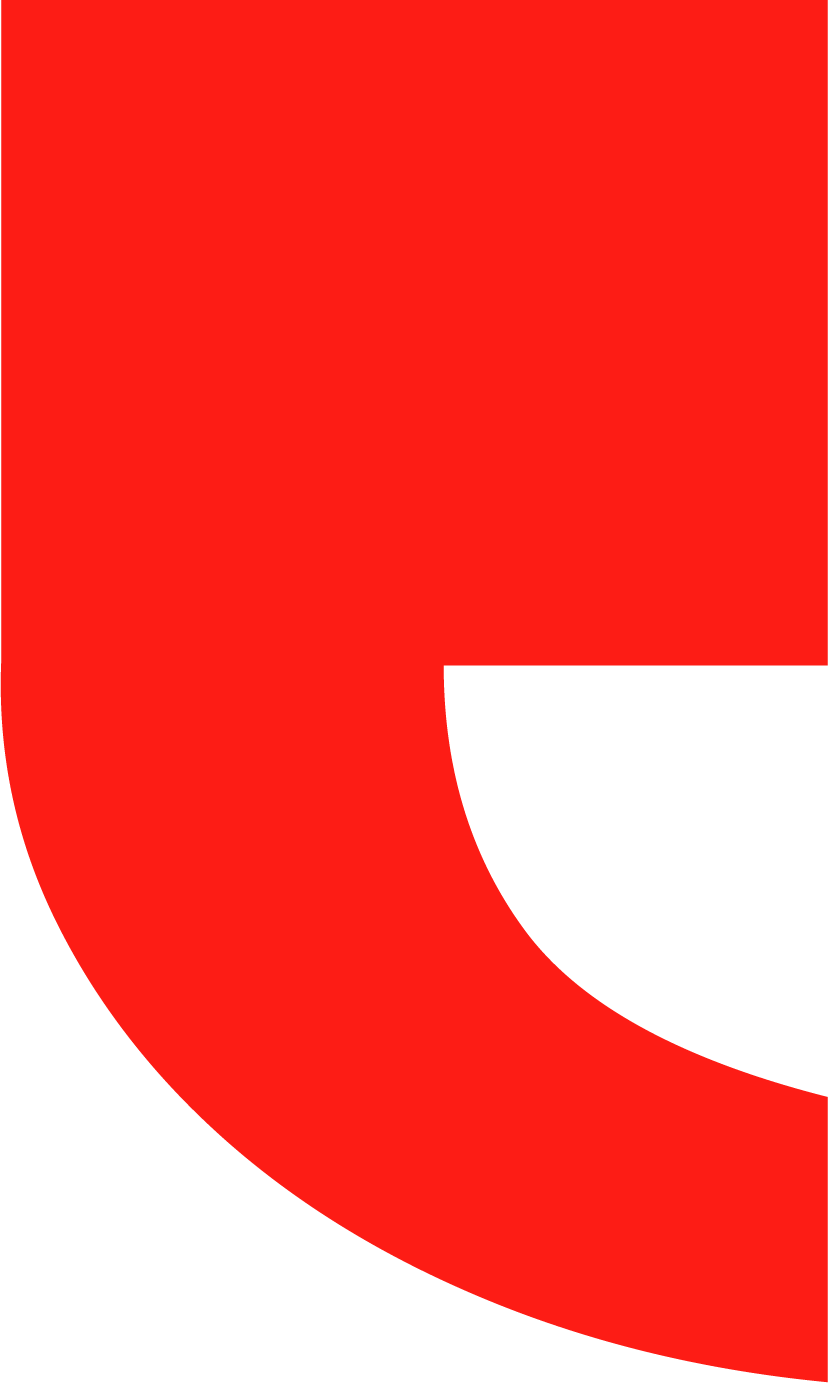 CLIMAT EN DANGER
Constat – Causes - Généralités
﻿Bibliographie
BU BOURGET
﻿


HUET Sylvestre. Les dessous de la cacophonie climatique.
Montreuil : La ville brûle, 2015. 
Localisation : Etage 1, 363.73 HUE

JOUVENET Morgan. Des glaces polaires au climat de la terre : enquête sur  une aventure scientifique.
Paris : CNRS éditions, 2022. 
Localisation : Etage 1, 551.6 JOU

JOUZEL Claude Lorius, RAYNAUD Dominique . Planète blanche : les glaces, le climat et l’environnement
Paris : Odile Jacob, 2008. (Sciences)
Localisation : Etage 1, 551.31 JOU

KANDEL Robert. Le réchauffement climatique.
Paris : PUF/Humensis, 2019. (Que sais-je? Sciences ; 3650)
Localisation : Etage 1, 551.6 KAN

KATAPULT. 100 cartes pour sauver la planètes.
Grenoble : Glénat, 2022. 
Localisation : Etage 1, 363.7 KAT

KLEIN Grady, BAUMAN Yoram. Le changement climatique en BD.
Paris : Eyrolles, 2015. 
Localisation : Etage 1, 363.73 KLE

LEGAVE Jean_Michel. Les productions fruitières à l’heure du changement climatique : risques et opportunités en régions tempérées.
Versailles : Editions Quae, 2022
Localisation : Etage 1, 634 LEG
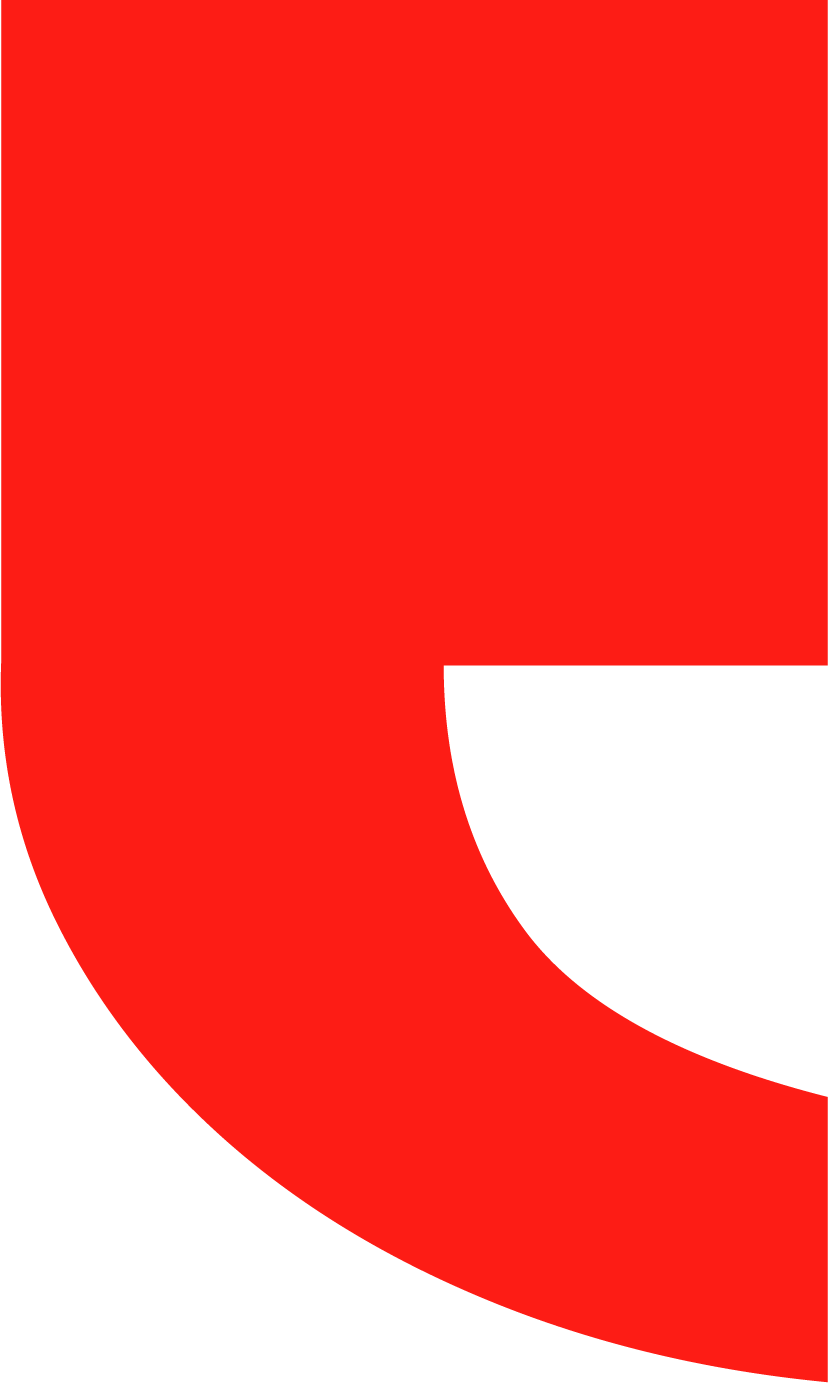 CLIMAT EN DANGER
Constat – Causes - Généralités
﻿Bibliographie
BU BOURGET
﻿

MARE Cyril, RAHER Rémi. Géopolitique de l’artique : la terre des ours face à l’appetit des nations.
Paris : L’Harmattan, 2014. (Questions contemporaines)
Localisation : Etage 1, 320.9 MAR

MASLIN Mark. Le changement climatique.
Les Ulis : EDP Sciences, 2022. (ChronoSciences)
Localisation : Etage 1, 363.7 MAS

MELIERES Antoinette, MARECHAL Chloé. Climats : passé, présent, futur.
Paris : Belin, 2019. 
Localisation : Etage 1, 551.6 MEL

MONS Ludovic. Les enjeux de l’énergie : pétrole, nucléaire, et après ?.
Paris : Larousse, 2011 (petite encyclopédie Larousse). 
Localisation : Etage 1, 333.79 MON

PECAU Pierre. La malédiction du pétrole
Paris : Delcourt, 2020. 
Localisation : Etage 1 Espace détente, BD PEC

RENCK Jonathan. Chernobyl [DVD].
Neuilly-sur-Seine : HBO, 2019.
Localisation : Etage 1 Espace détente, CHER

RINGENBACH Cédric. La fresque du climat : vous avez toutes les cartes en main : adultes.
Paris : Association de la fresque du climat, 2021
Localisation : Etage 1, BOU Accueil

ROCHE Pierre-Alain. L’eau dans le monde : comprendre et agir.
Paris : Presses des Ponts, 2021. 
Localisation : Etage 1, 333.91 ROC
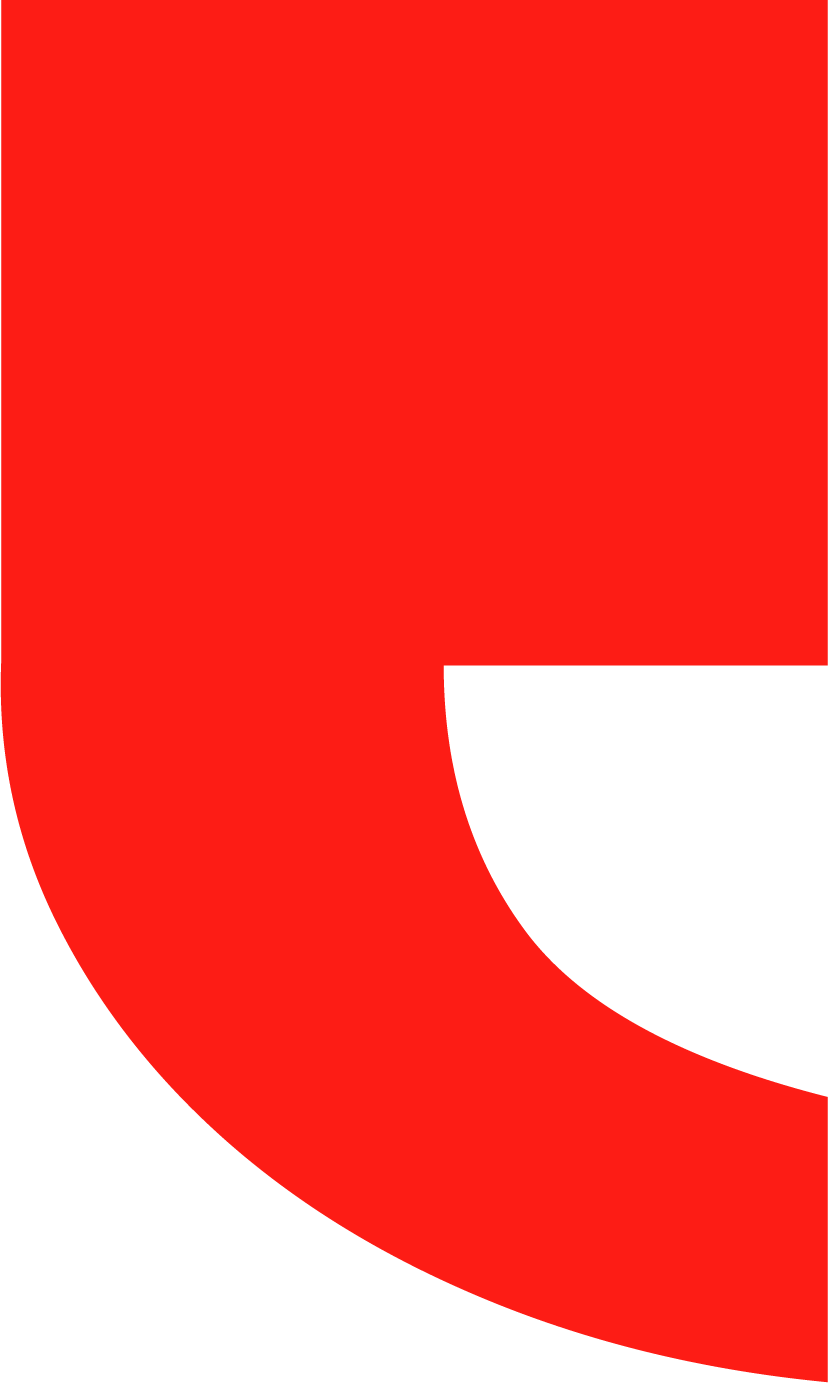 CLIMAT EN DANGER
Constat – Causes - Généralités
﻿Bibliographie
BU BOURGET
﻿

SERONIE Jean-Marie. 2041, l’odyssée paysanne : pour la santé de l’homme et de la planète
Paris : 2ditions France agricole, 2022
Localisation : Etage 1, 338.1 SER

VEYRET Yvette, ARNOULD Paul. Atlas du développement durable.
Paris : Autrement, 2022. (Atlas/monde)
Localisation : Etage 1, 338.9 VEY

WIESENFELD Bernard. L’énergie en 2050 : nouveaux défis et faux espoirs.
Les Ulis : EDP Sciences, 2005. 
Localisation : Etage 1, 333.79 WIE

La météorologie Revue de l’atmosphère et du climat, 2022, n°116 ; n°118
Localisation : Etage 1, 550 MET

Rencontres intimes avec l’anthropocène : récits personnels de scientifiques. [EN LIGNE]. Disponible sur :
 https://www.sorbonne-universite.fr/sites/default/files/media/2022-04/Recits_athropocene_version_publiee.pdf
(consulté le 15/12/2022)
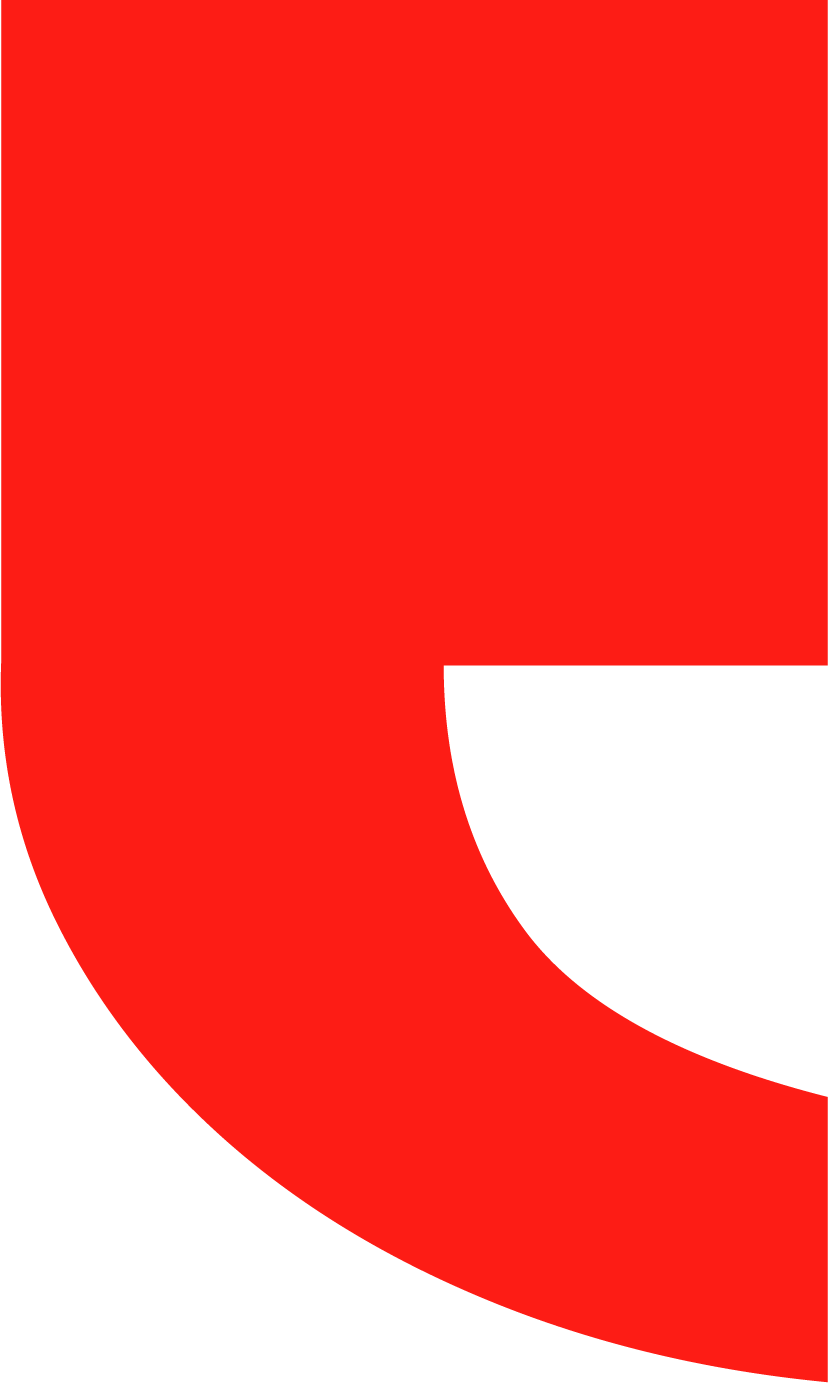 CLIMAT EN DANGER
Constat – Causes - Généralités
﻿Bibliographie